Азбука безопасности
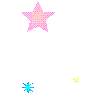 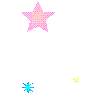 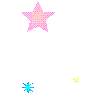 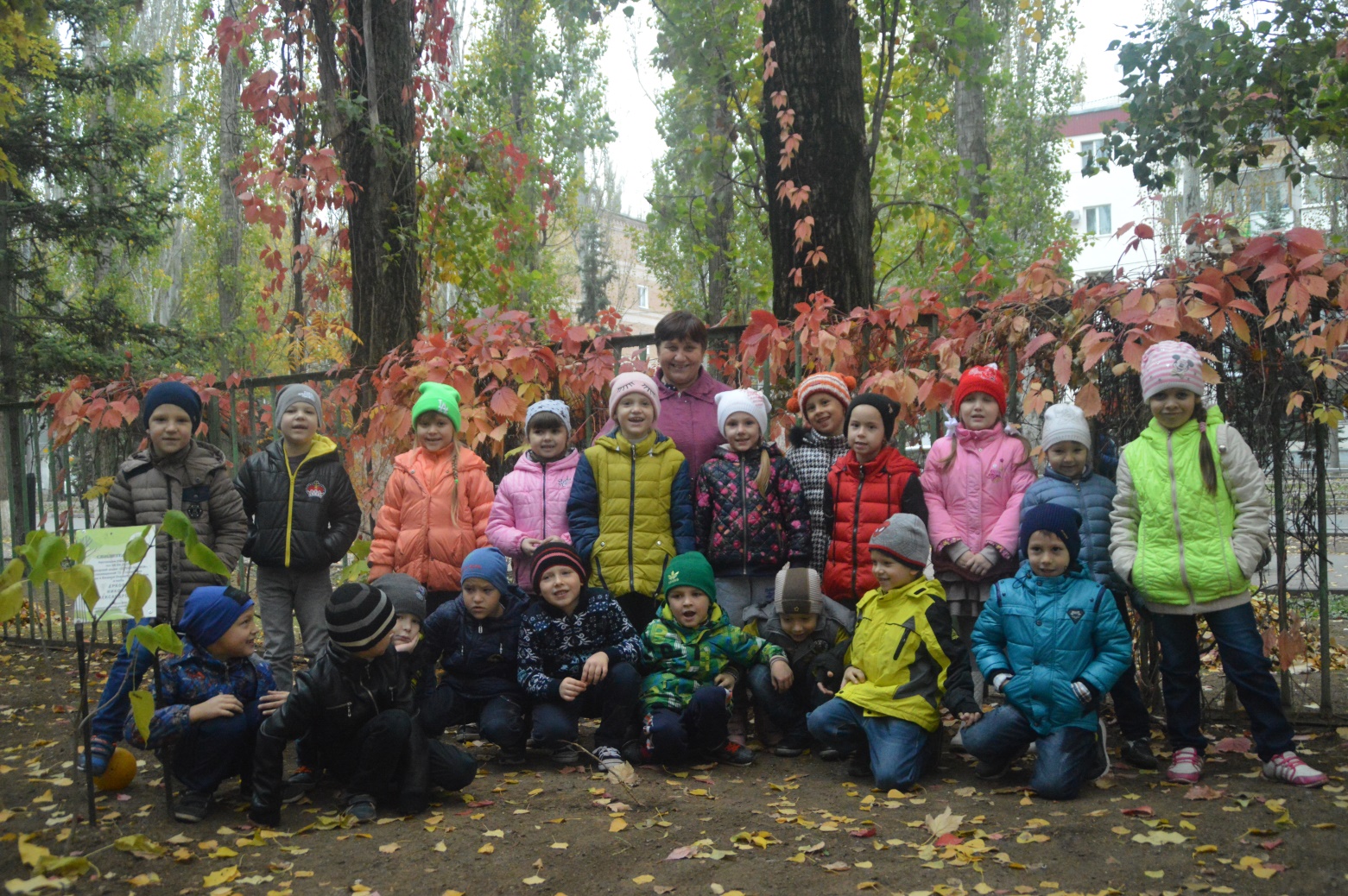 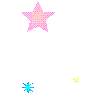 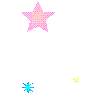 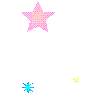 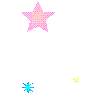 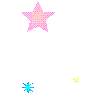 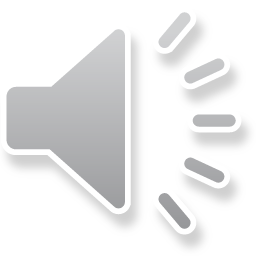 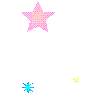 Группа  « Непоседы»
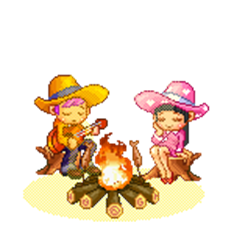 ЦЕЛЬ:
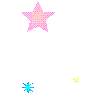 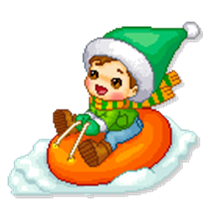 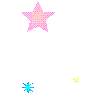 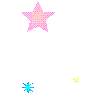 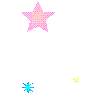 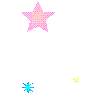 Прививать культуру безопасного поведения.
Формировать осознанное и ответственное отношения к выполнению правил  безопасности.
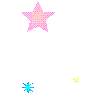 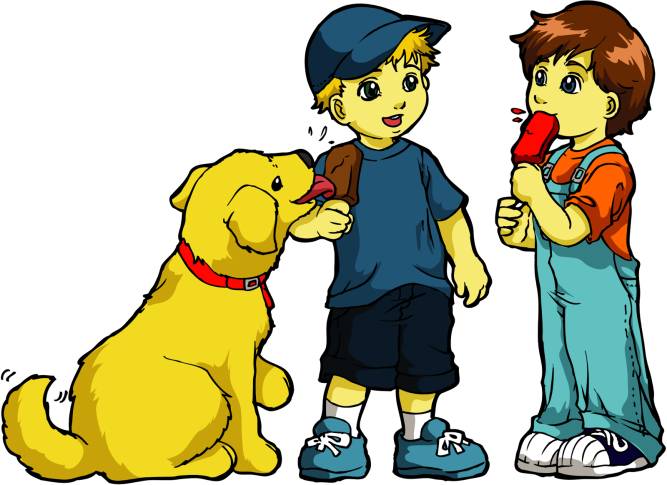 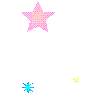 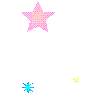 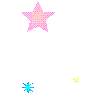 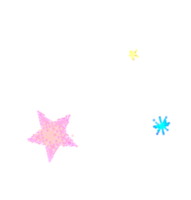 Задачи исследовательской деятельности для детей старшего дошкольного возраста
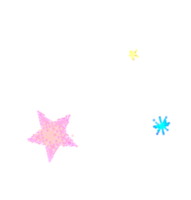 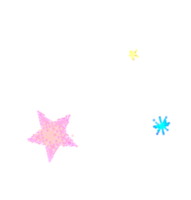 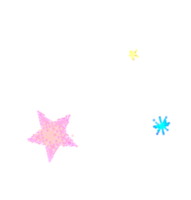 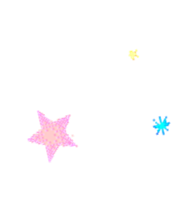 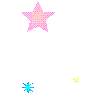 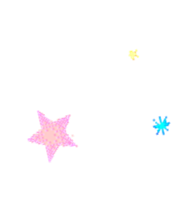 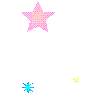 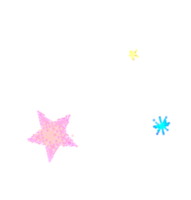 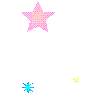 Настольные игры
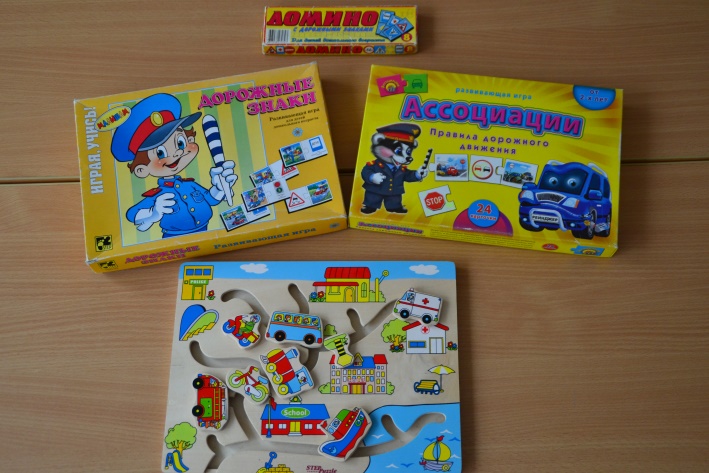 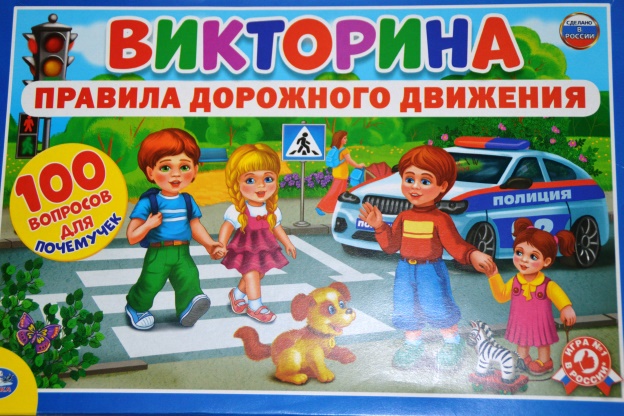 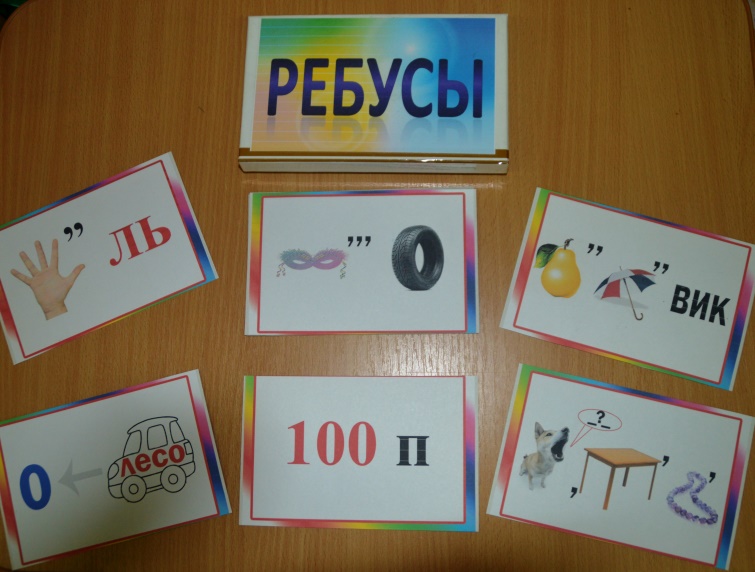 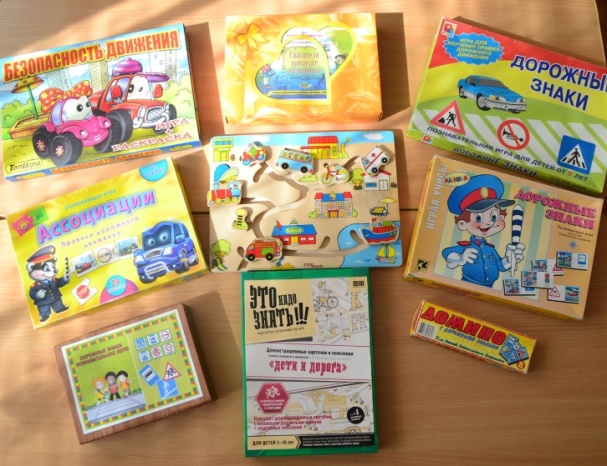 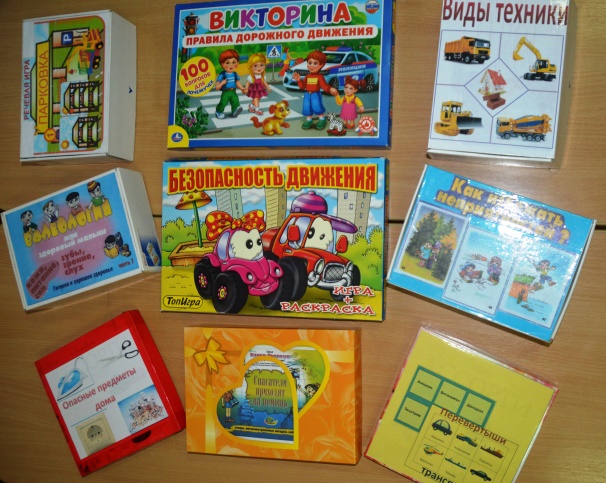 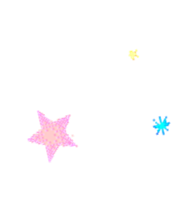 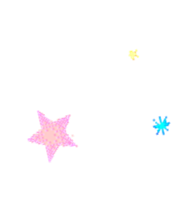 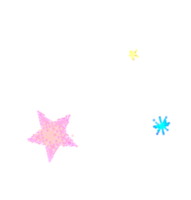 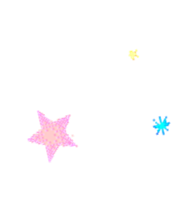 Уголок безопасности
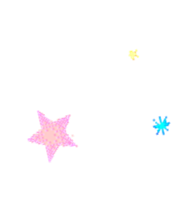 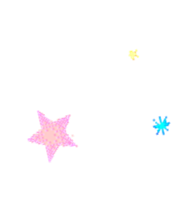 Настольные игры
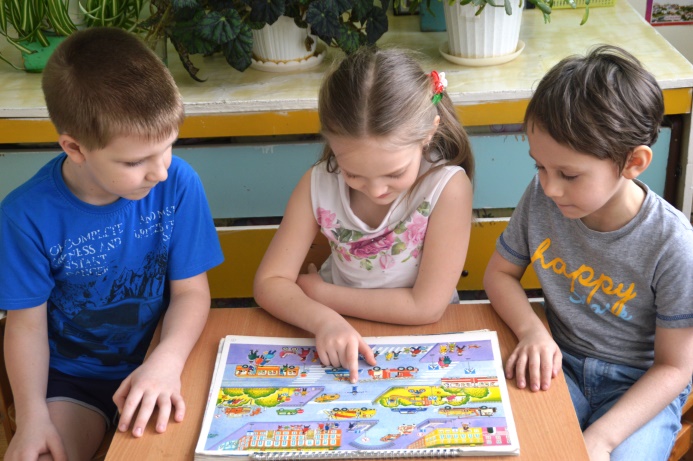 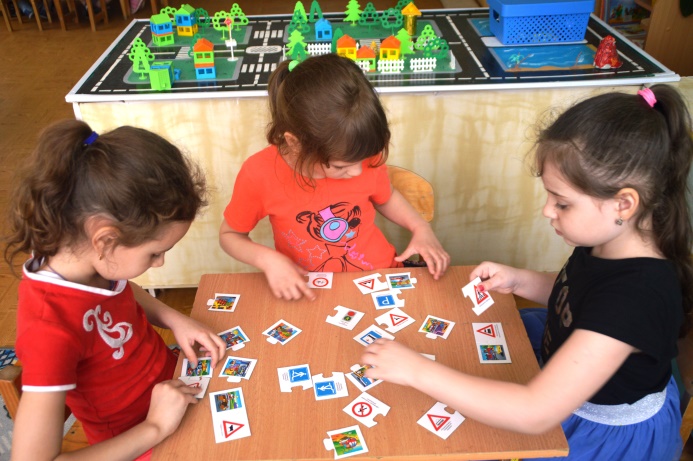 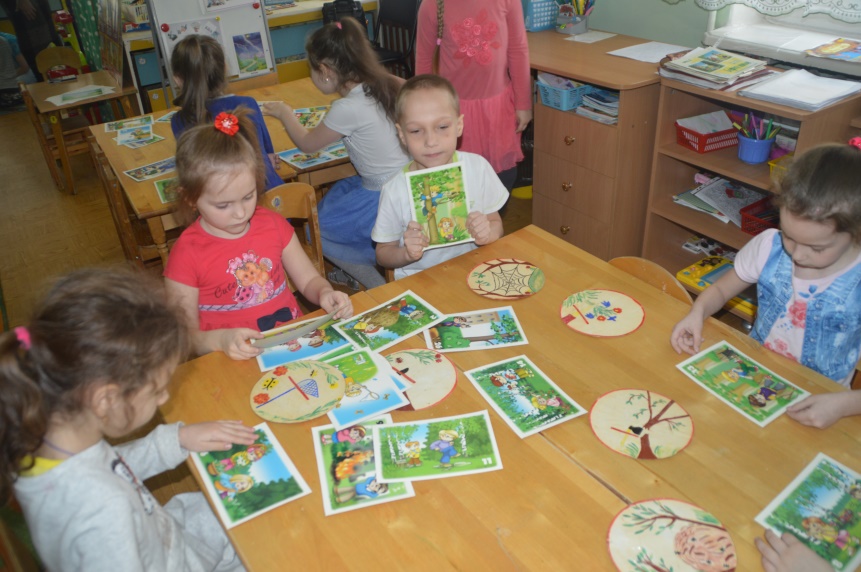 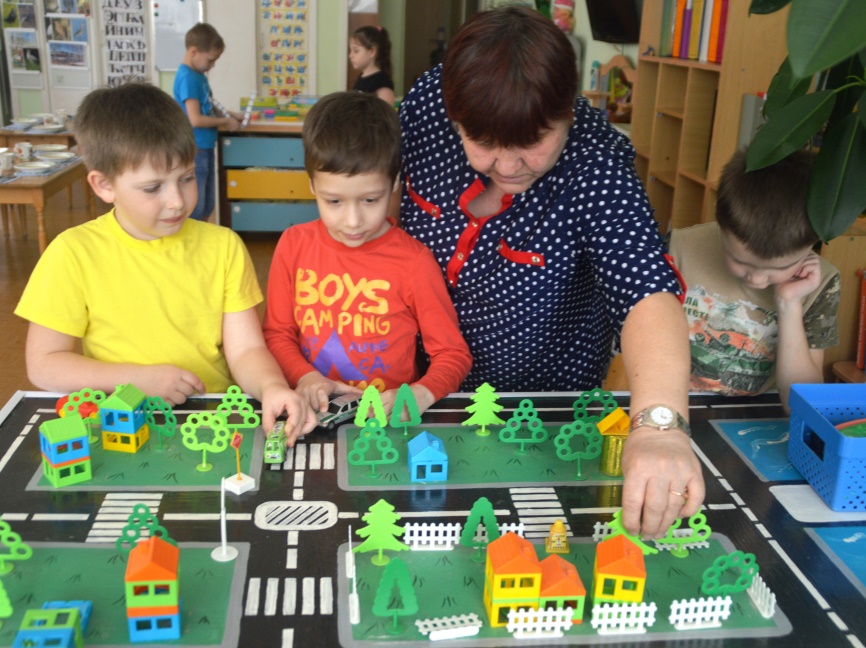 Сюжетно –ролевые игры
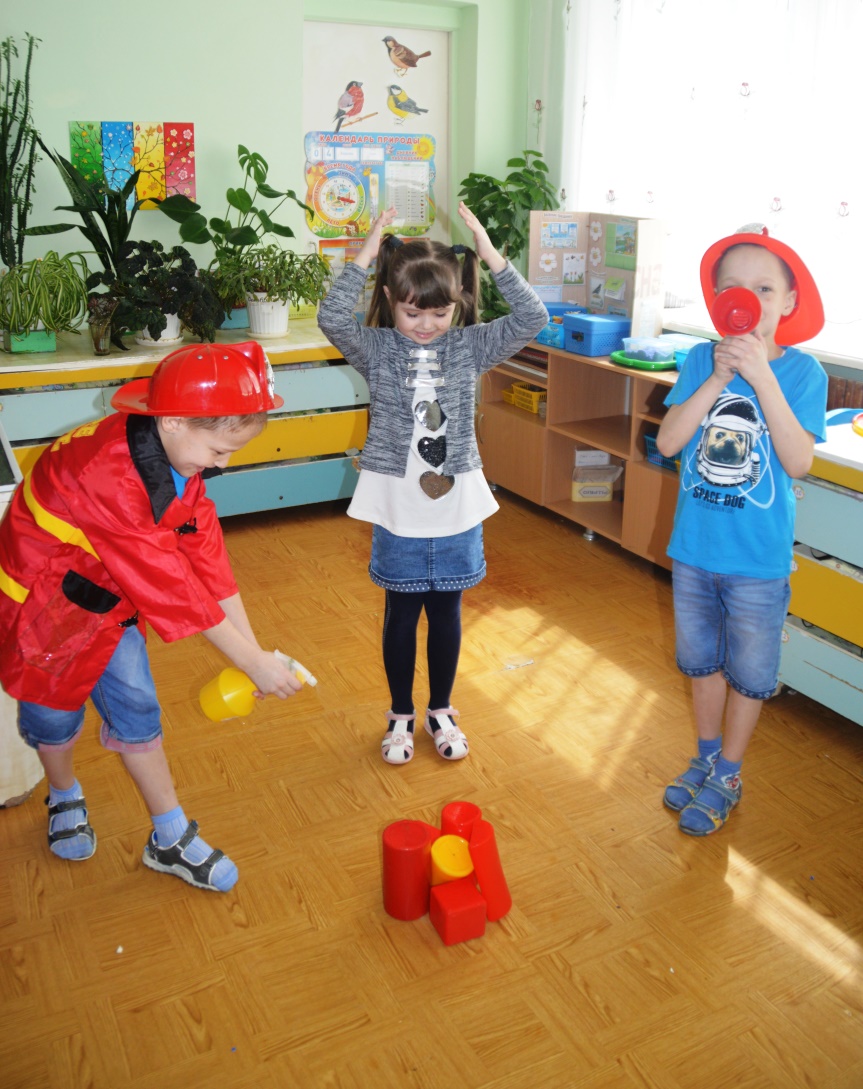 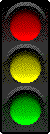 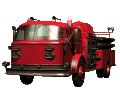 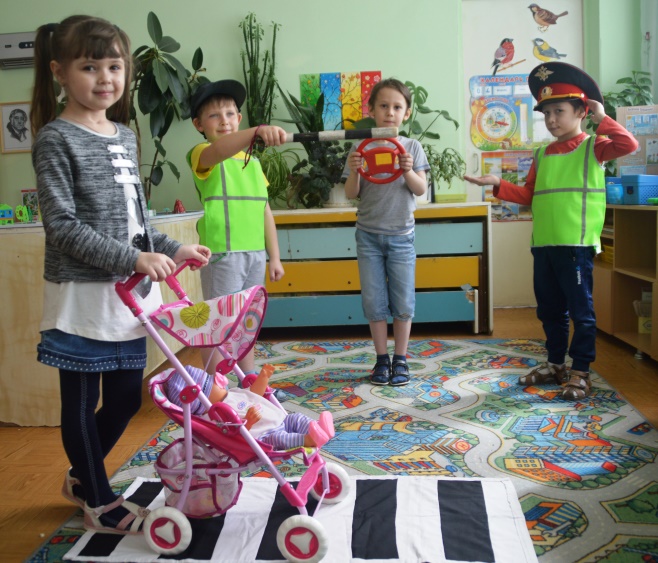 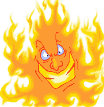 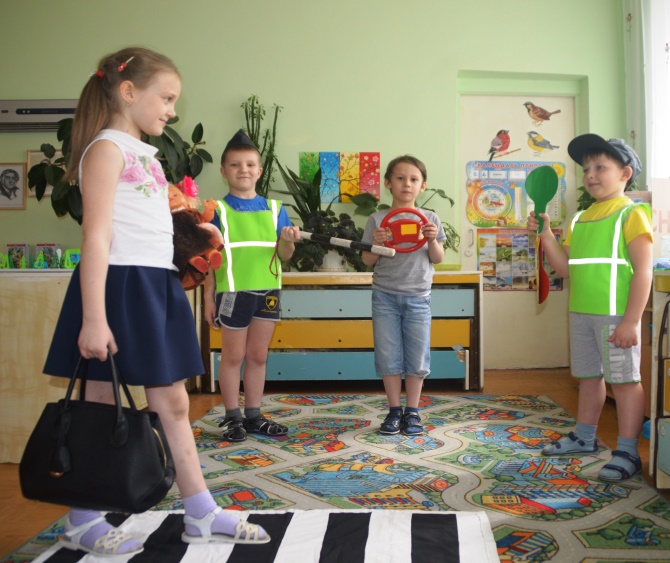 Безопасный путь в детский сад
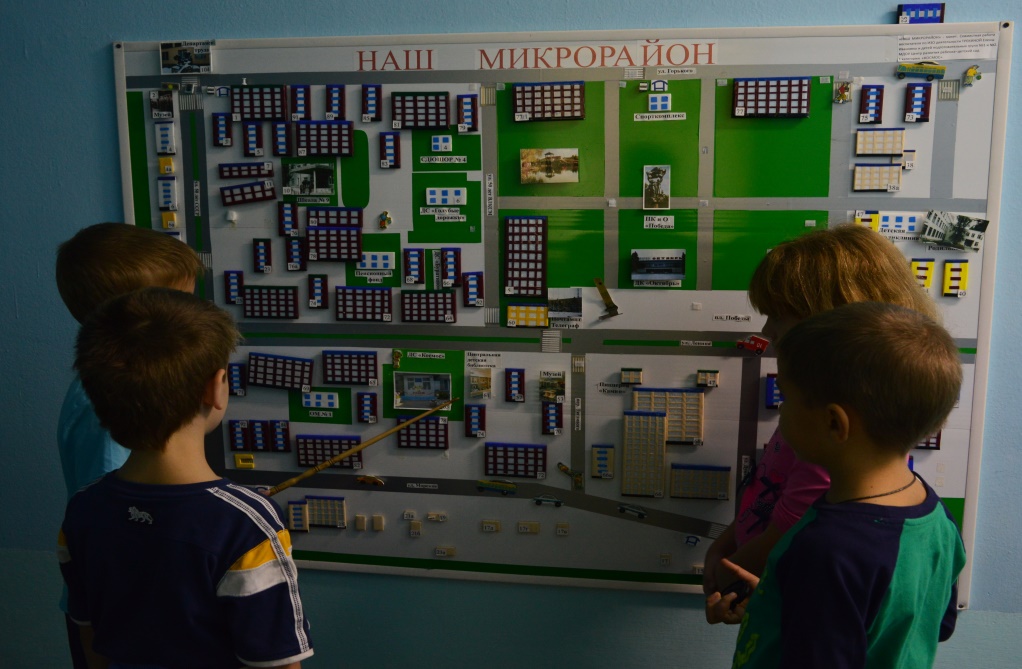 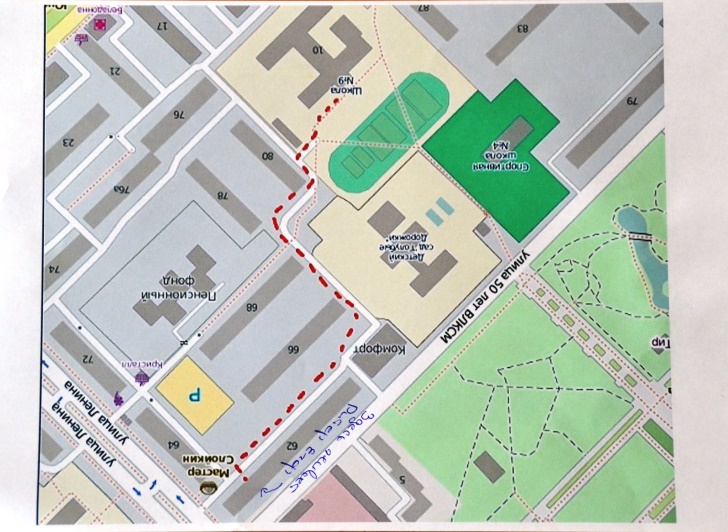 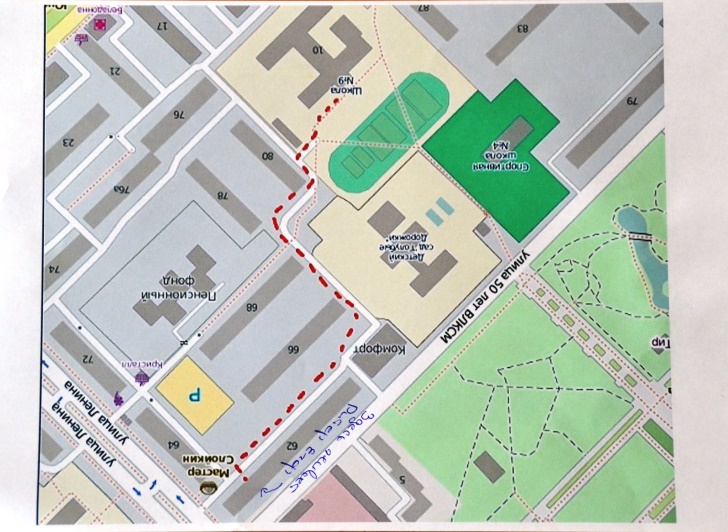 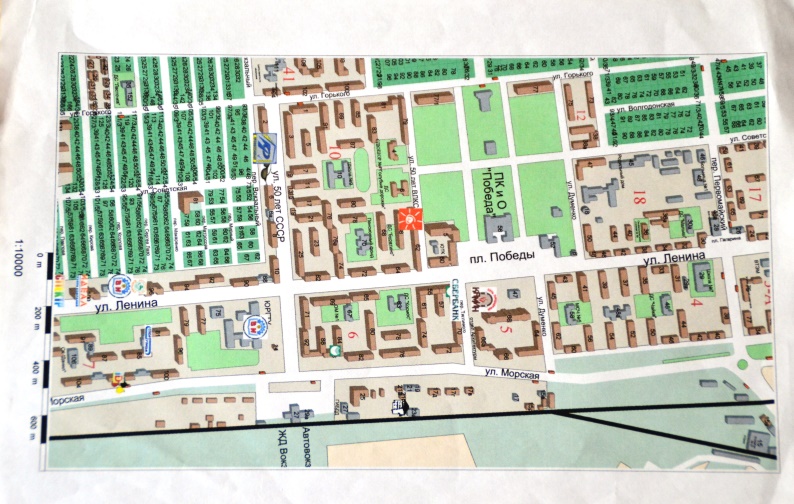 Продуктивная деятельность
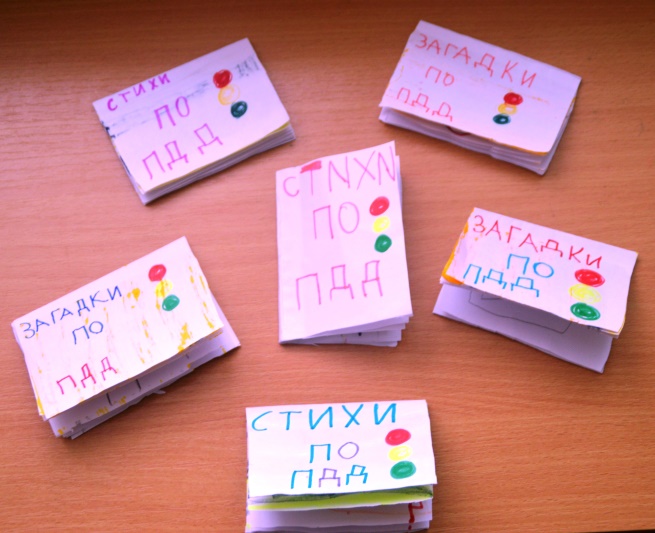 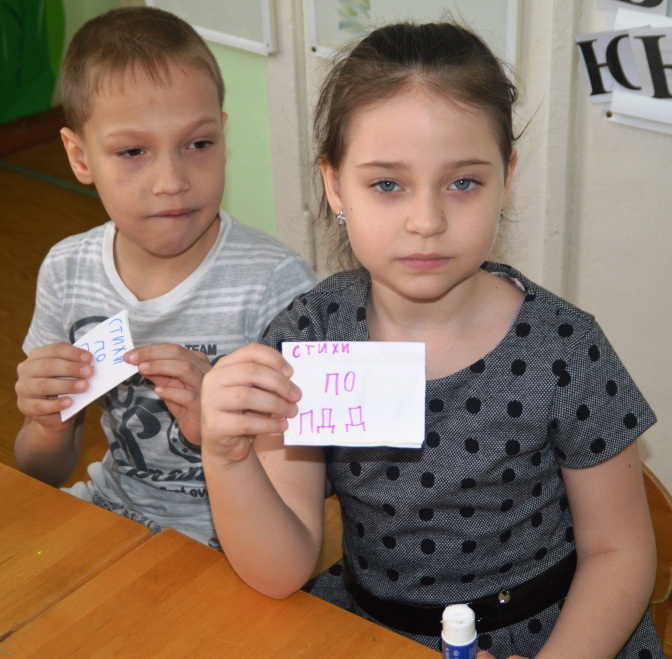 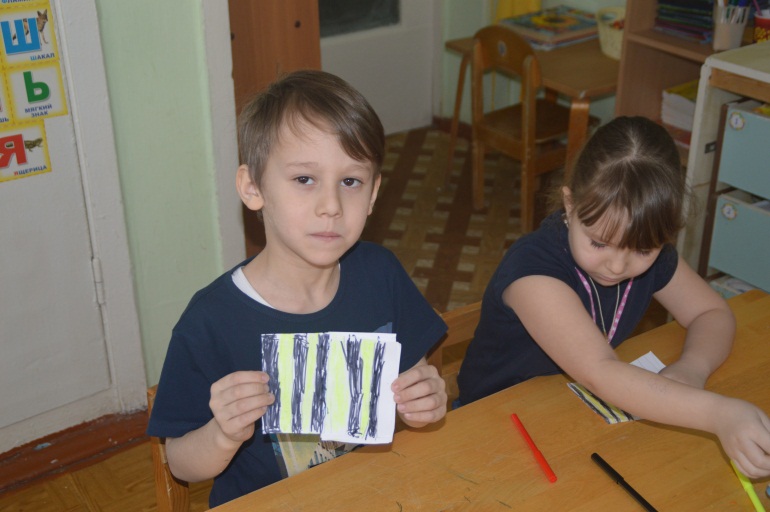 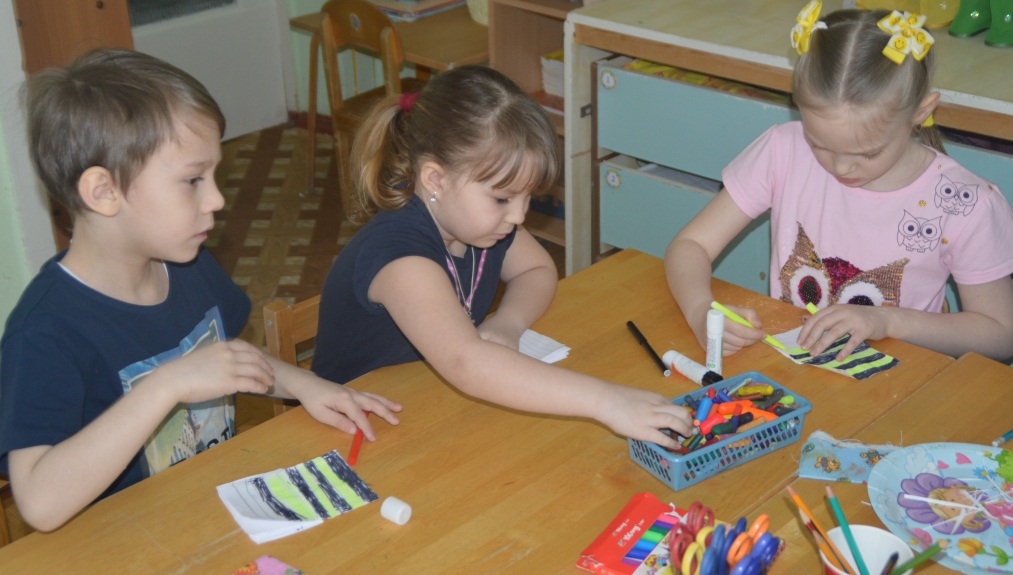 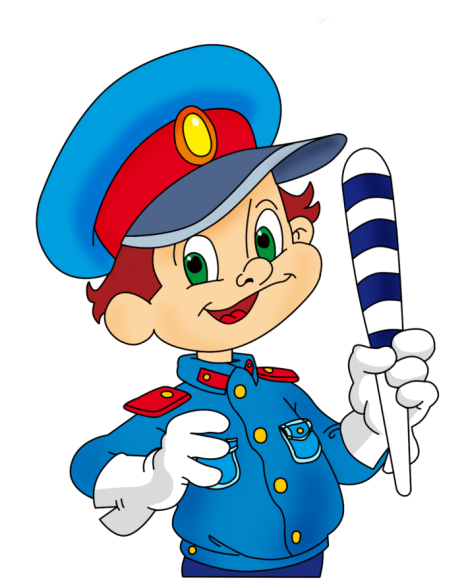 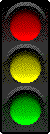 Стенгазета « Мир вокруг нас»
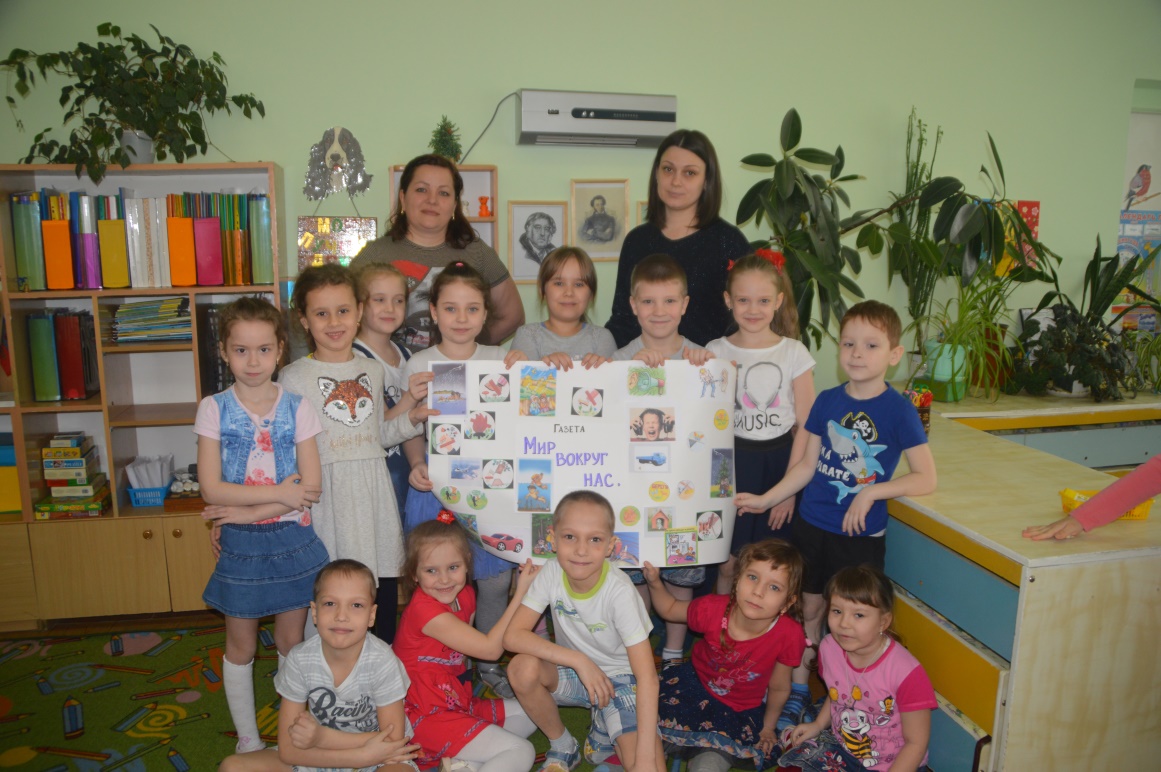 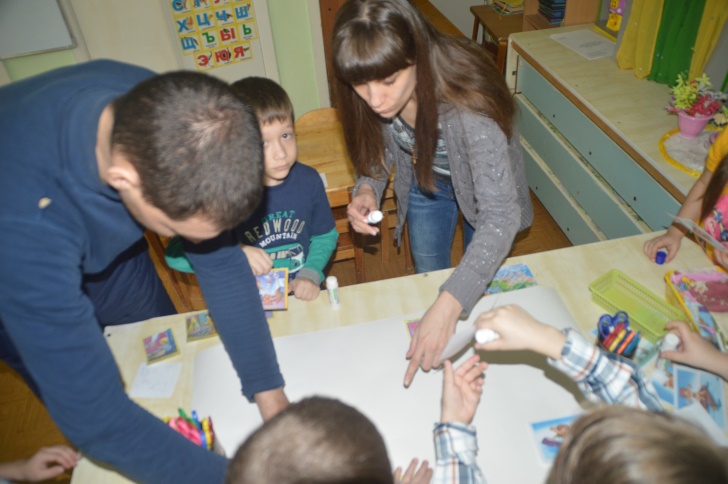 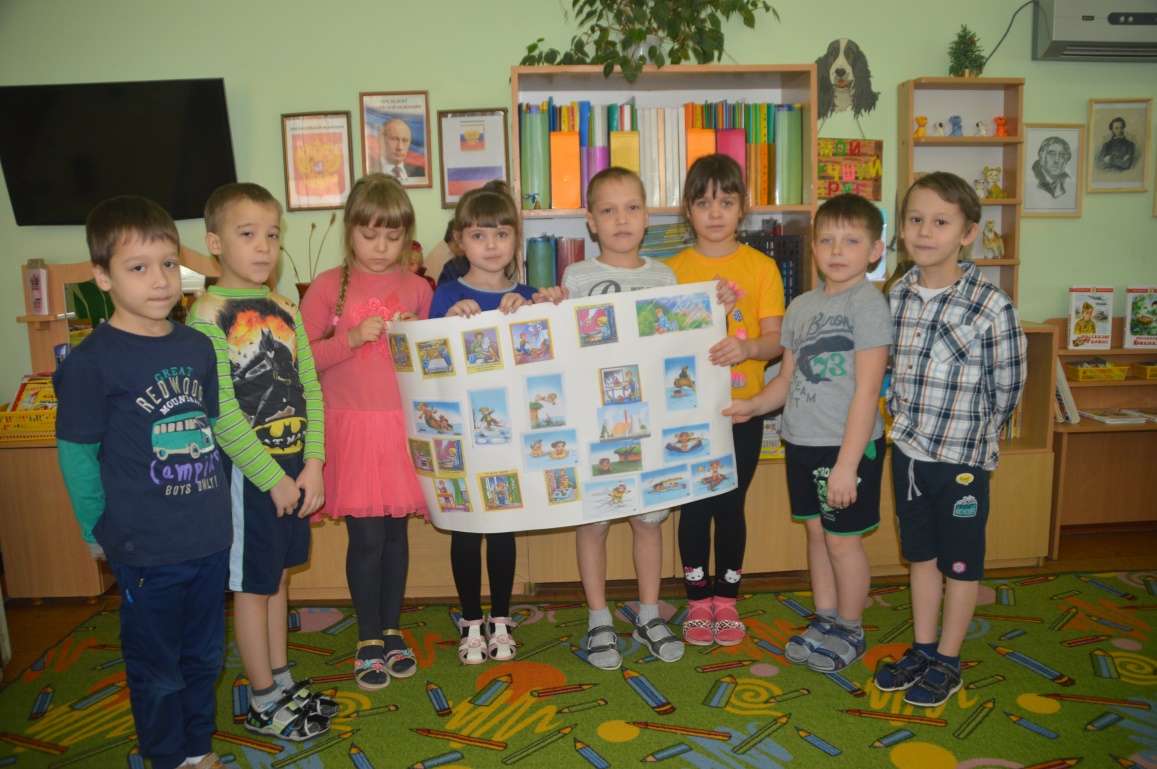 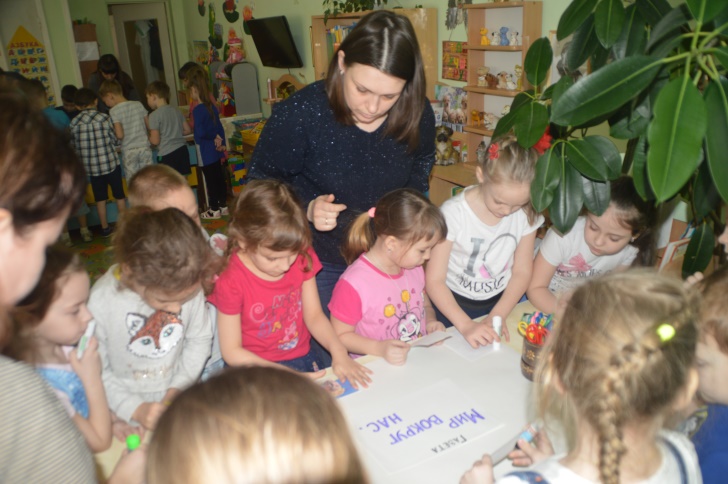 НОД
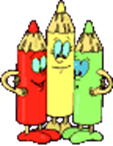 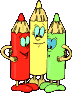 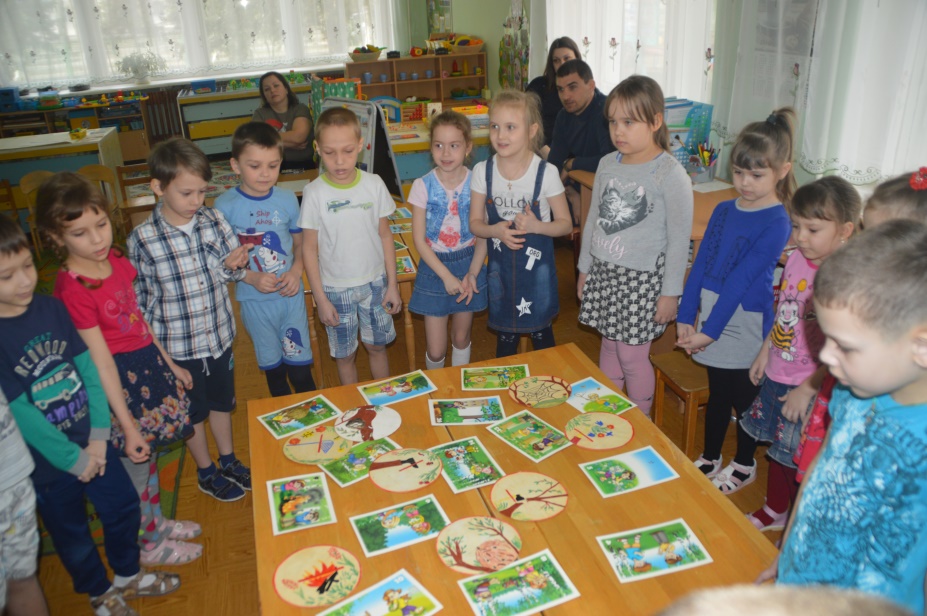 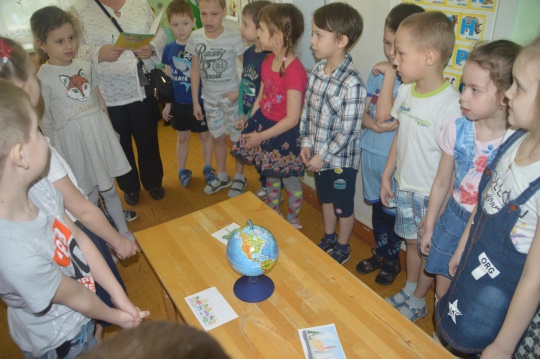 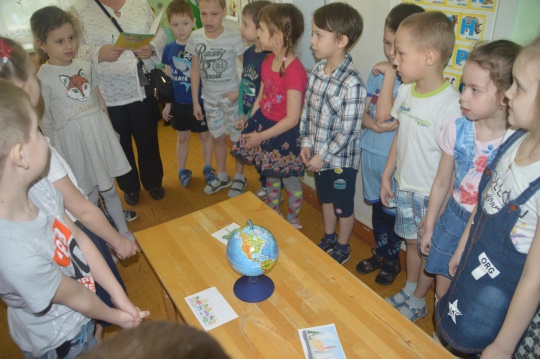 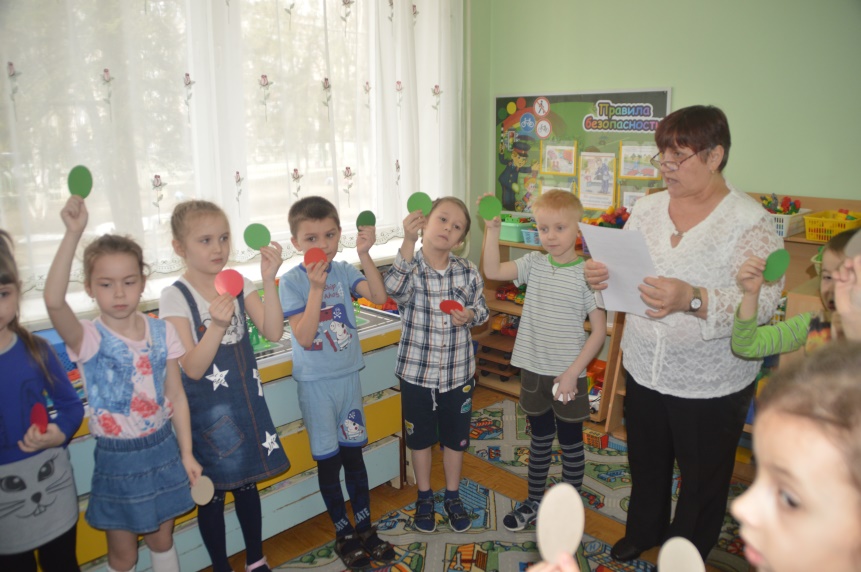 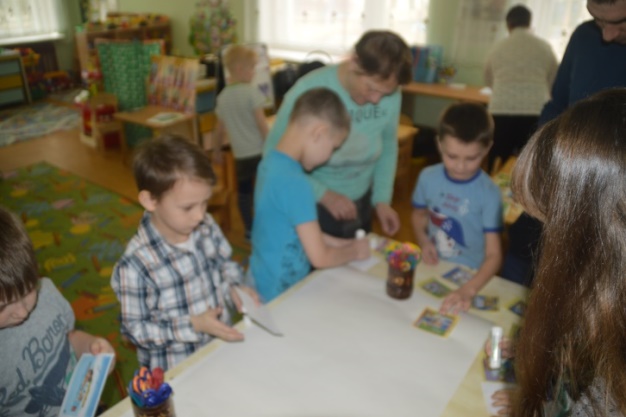 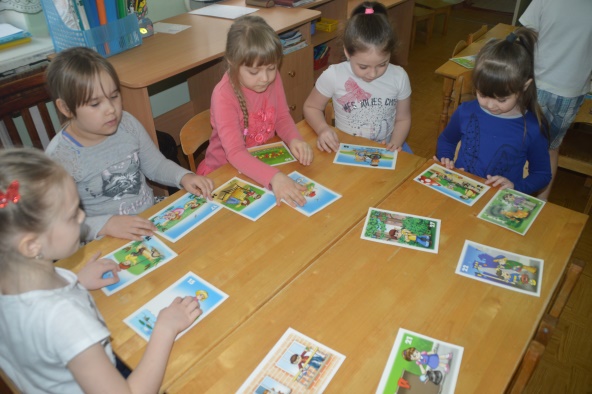 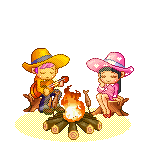 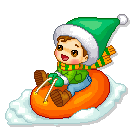 Работа с родителями
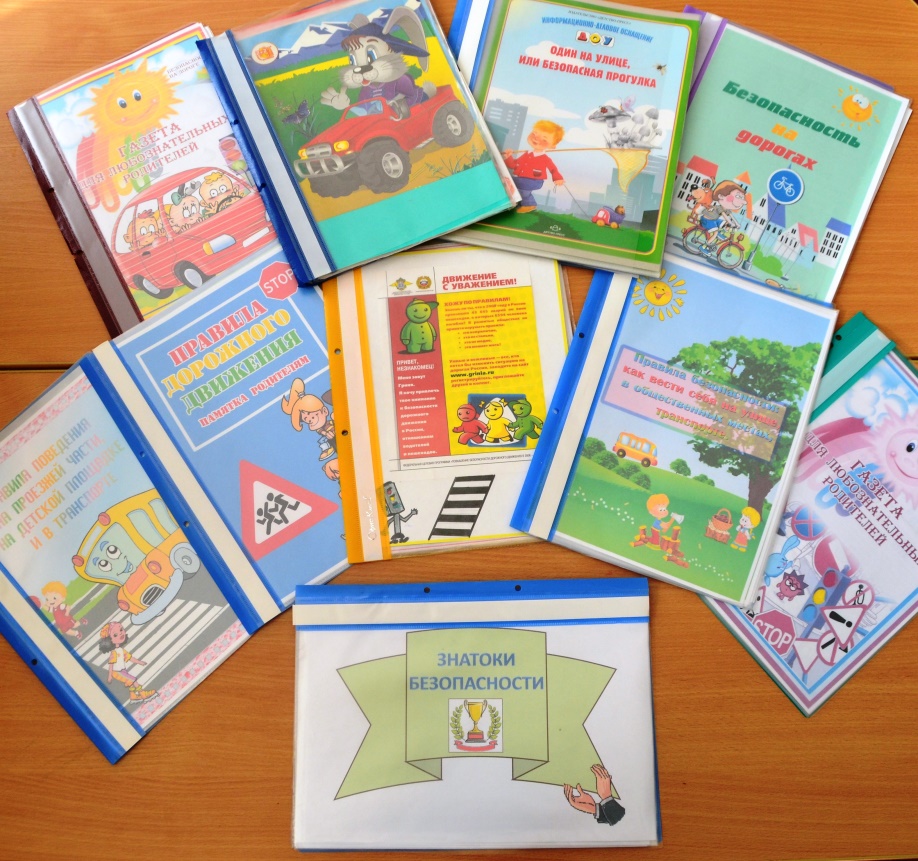 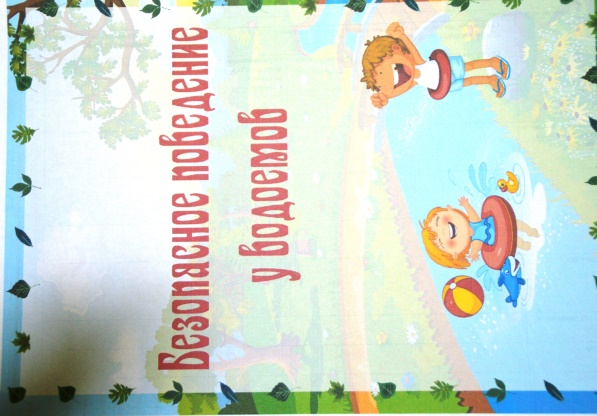 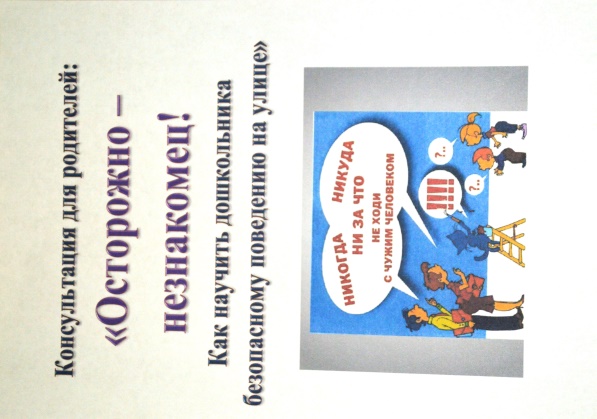 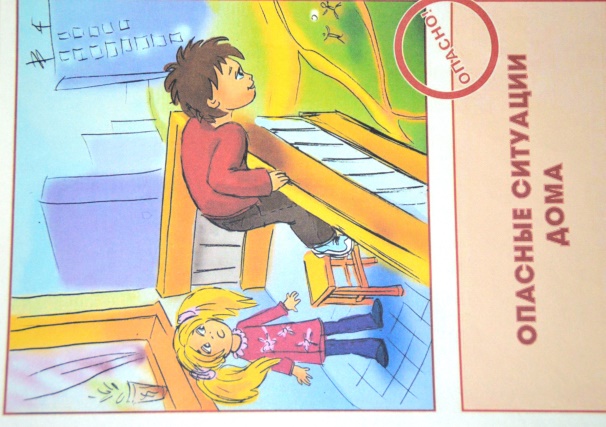 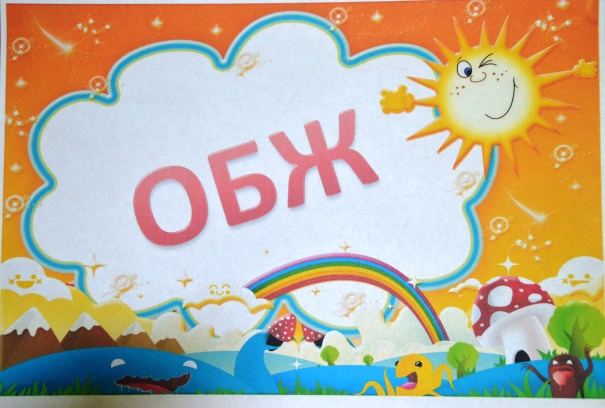 Выставки рисунков
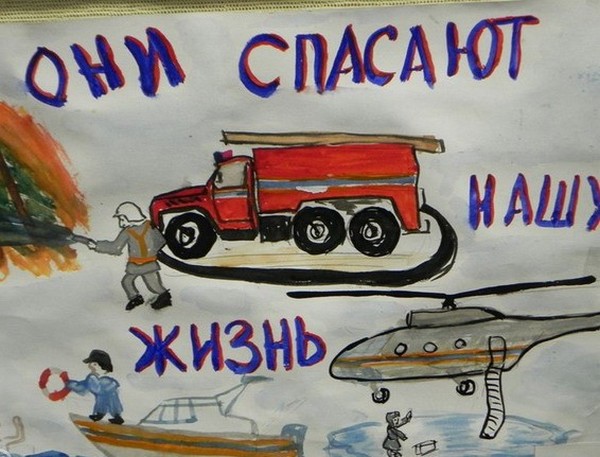 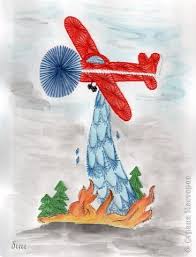 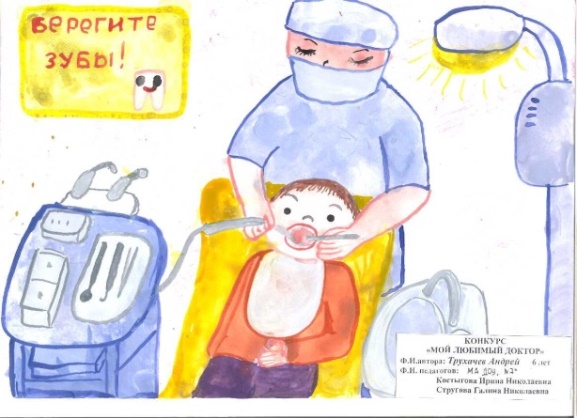 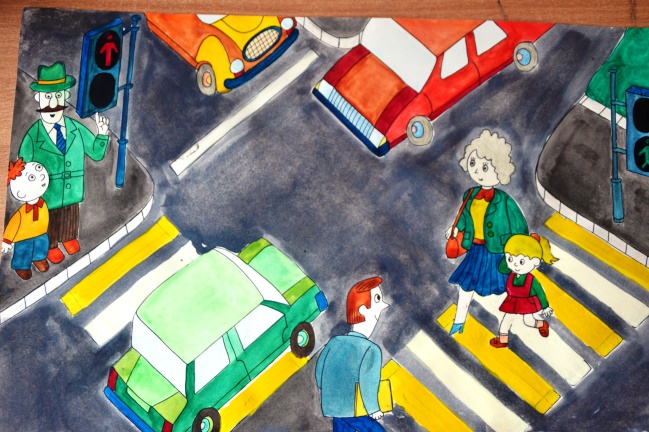 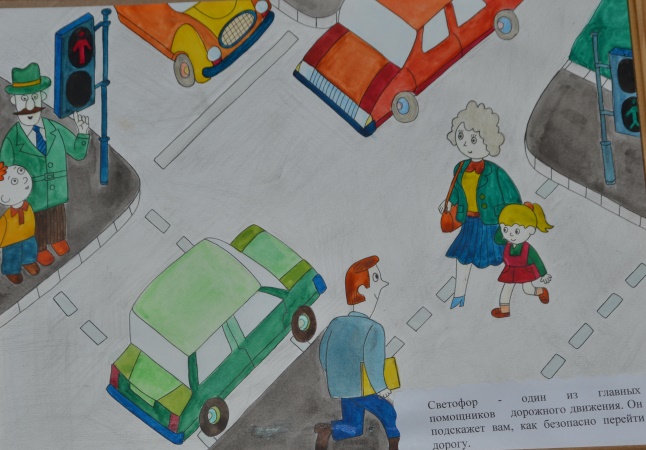 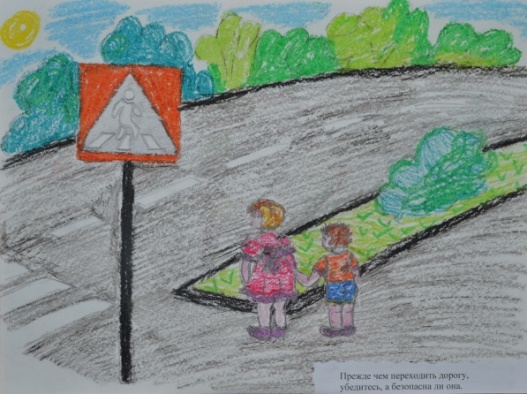 литература
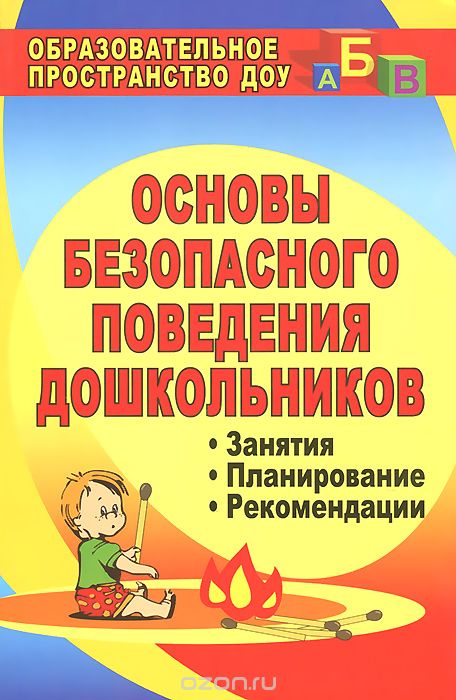 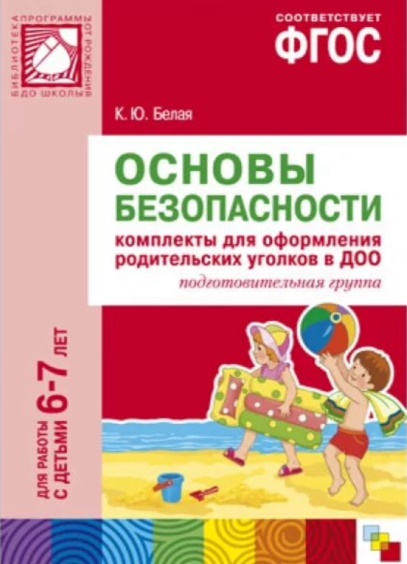 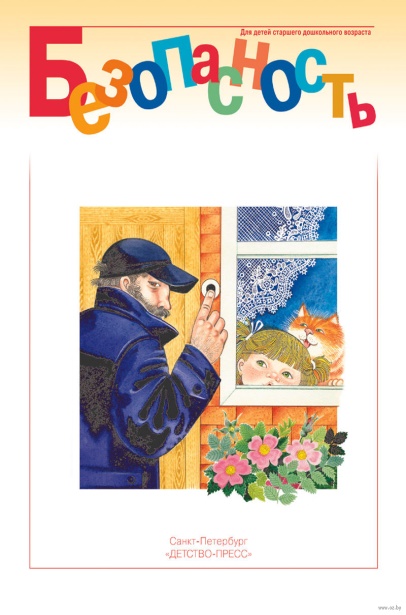 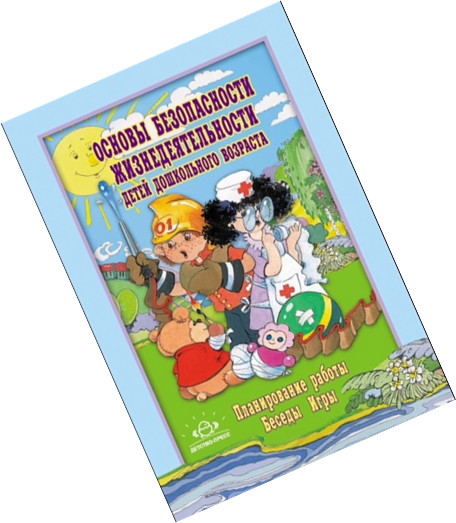 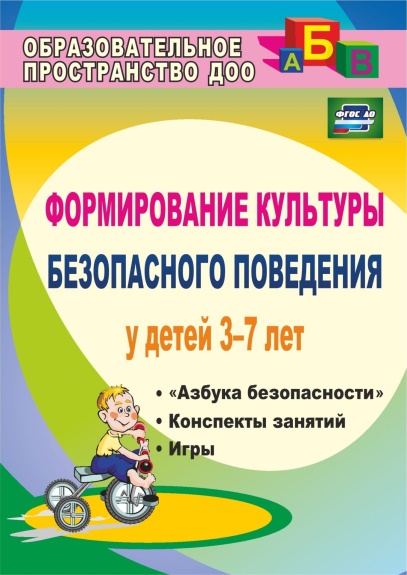 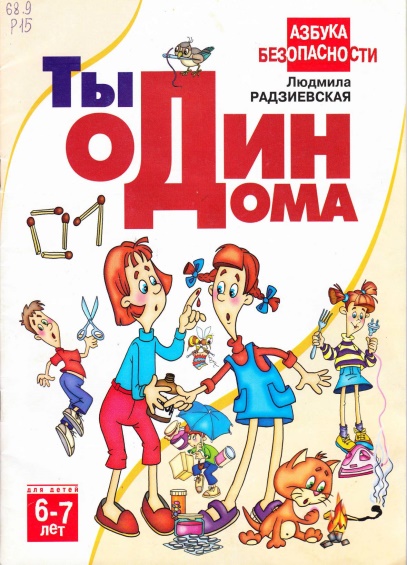 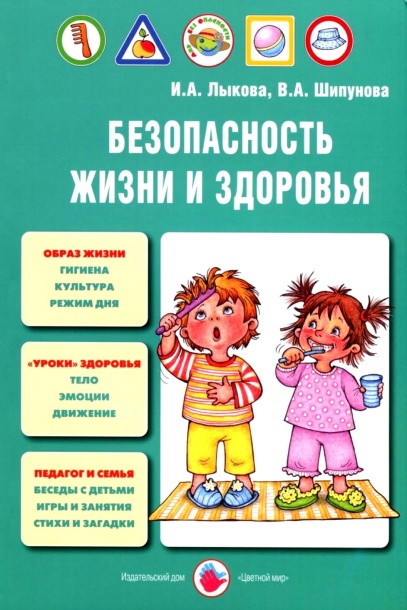 Методические пособия
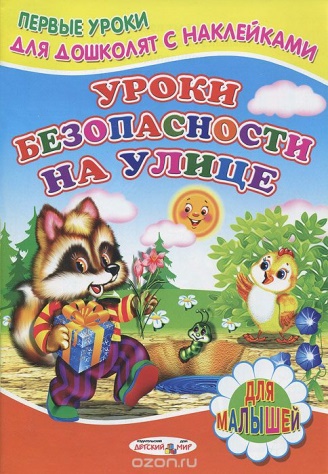 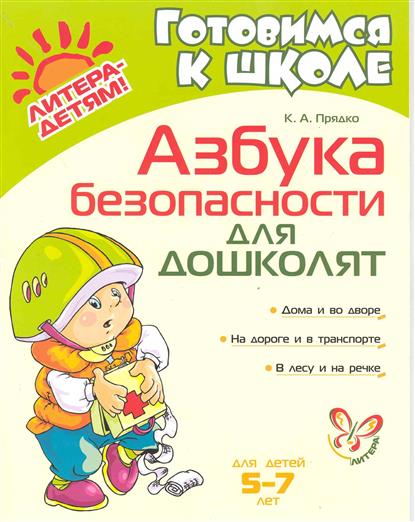 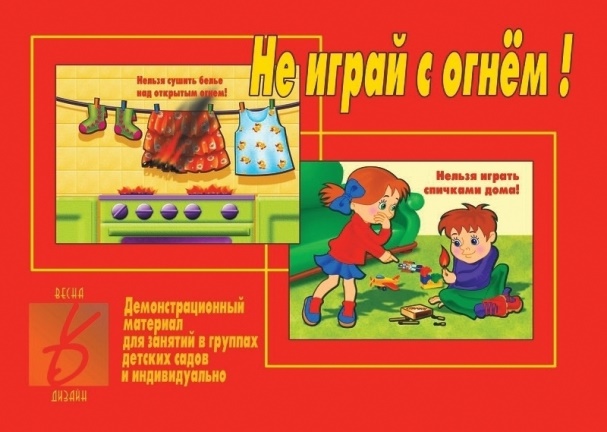 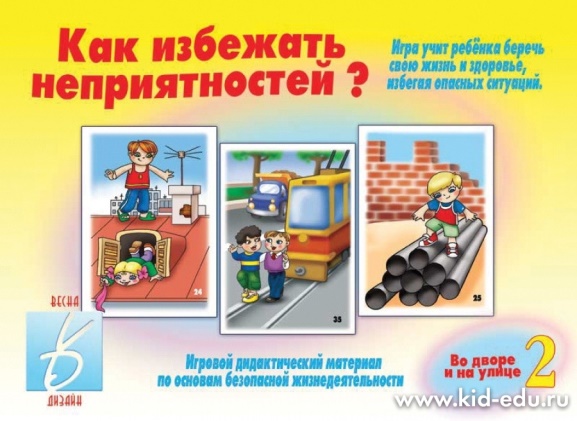 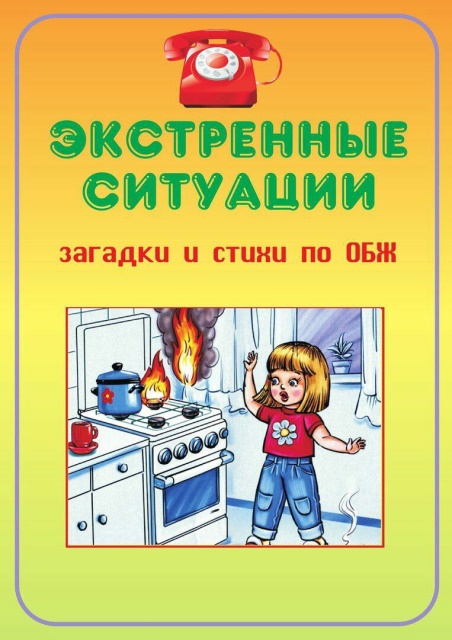 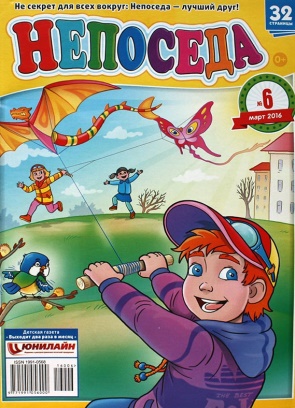 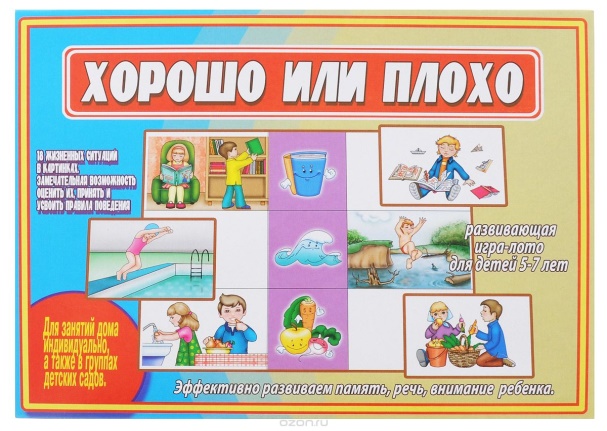 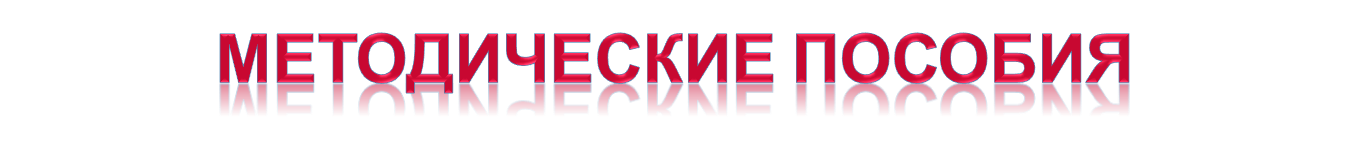 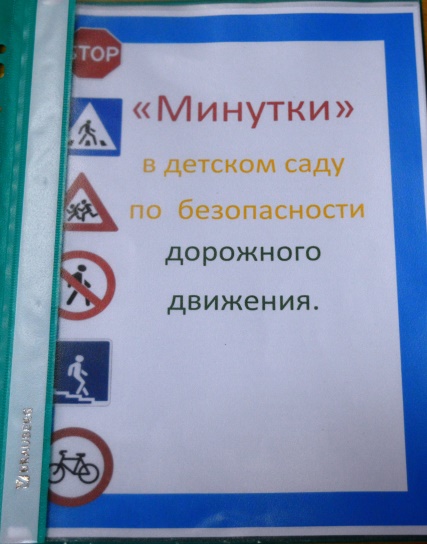 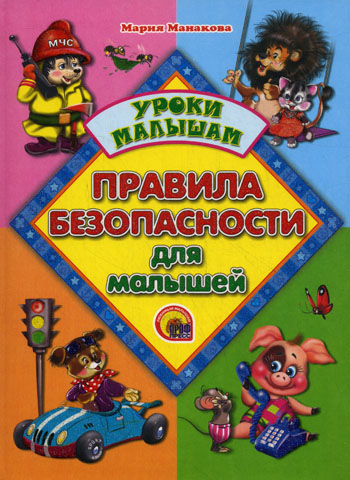 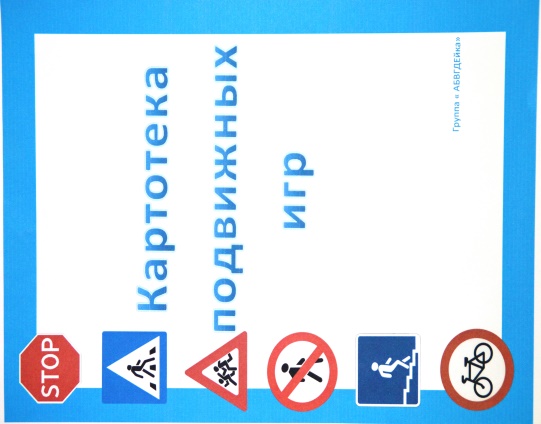 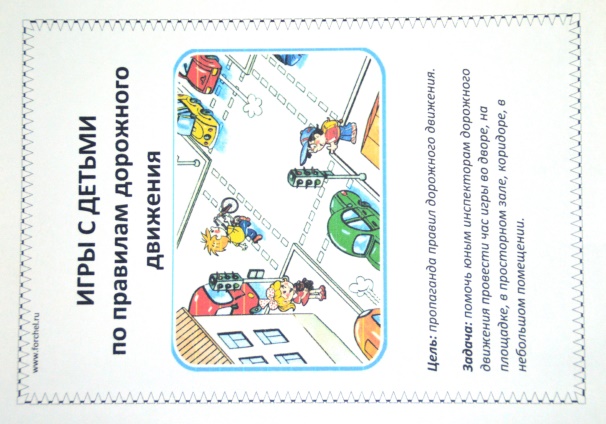 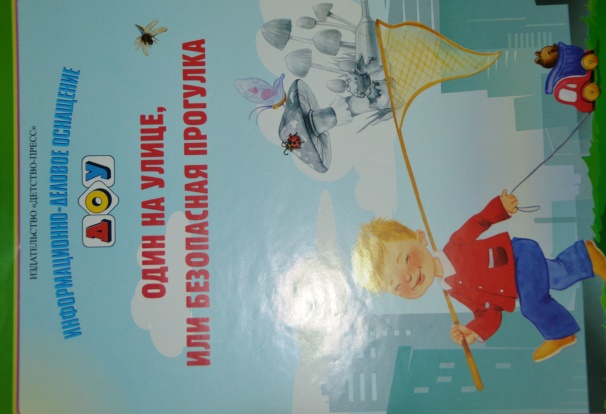 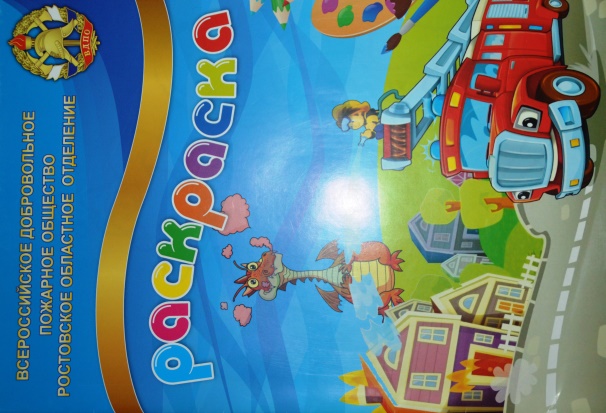 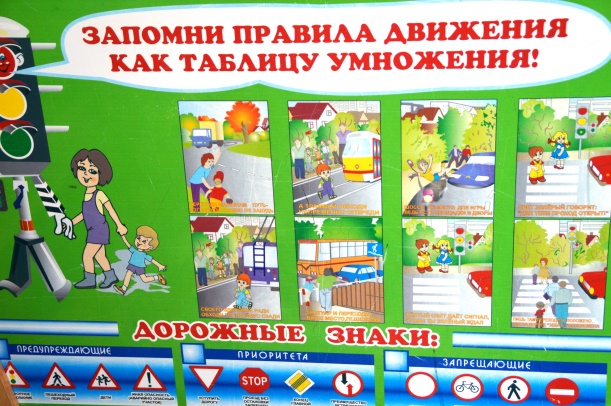 Проект
«Формула безопасности»
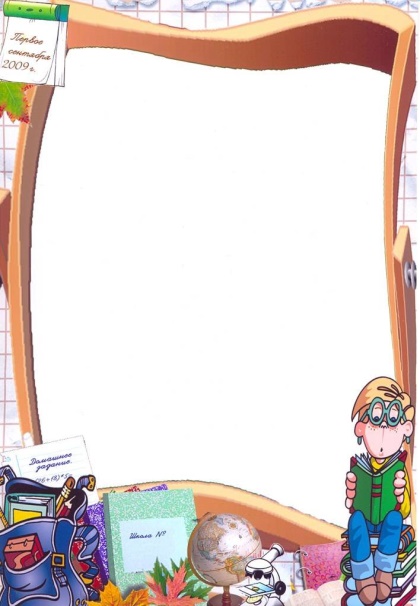 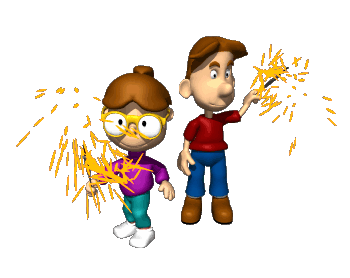 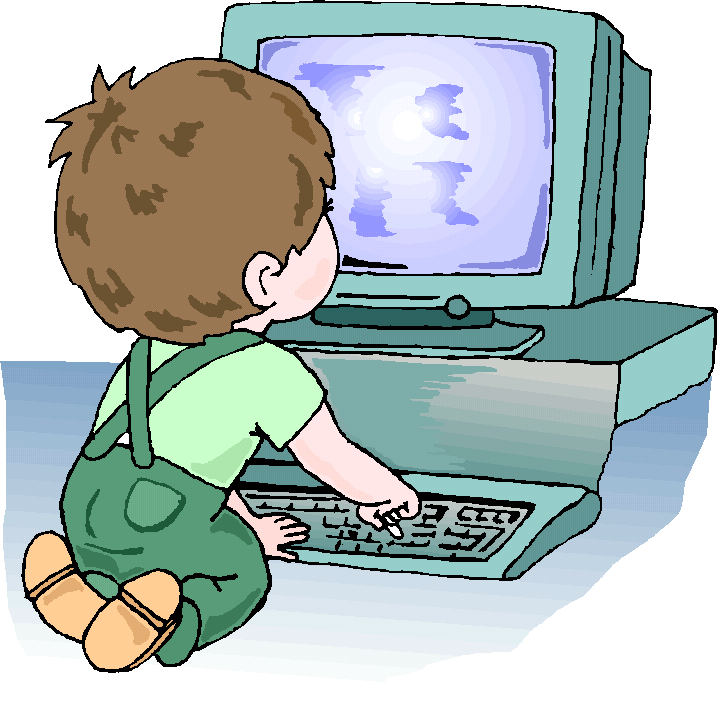 Муниципальное бюджетное дошкольное образовательное
 учреждение детский сад «Космос» города Волгодонска
                    МБДОУ Д/С « Космос» г. Волгодонска
Проект
«Формула безопасности»
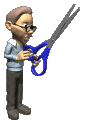 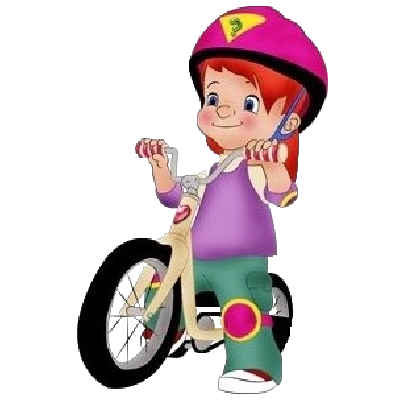 Группа «Непоседа»
Много правил есть на свете,
Их должны запомнить дети!
В спички лучше не играть!
Дверь чужим не открывать!
Осторожность в гололед
От ушибов сбережет!
Для чего в саду забор,
На дороге светофор?
И, чтоб не было беды
Не шалите у воды!
Не бери без спросу нож!
И запомни, где живешь!
Про пожар, что нужно знать
И кого на помощь звать?
Ноль один, ноль два, ноль три
Ты запомни! И звони!
*
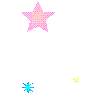 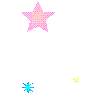 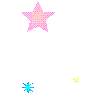 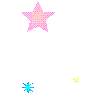 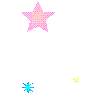 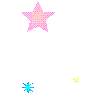 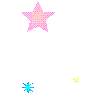 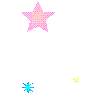 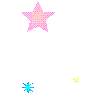 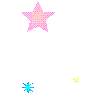 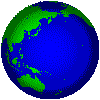